ECAL Test
Hongbin Diao
State key laboratory of particle detection and electronics
University of Science and Technology of China
temperature
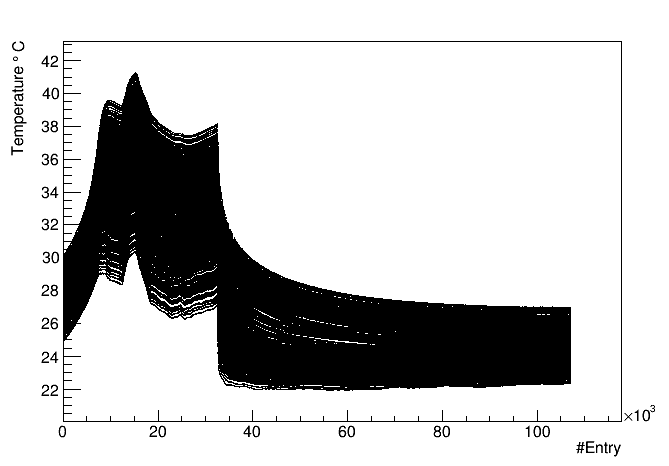 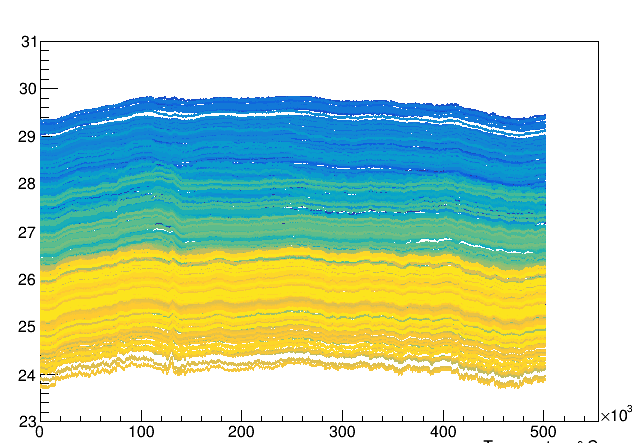 add fan
trigger
trigger: layer 1 & layer 31
average hitlayer is only 5.5
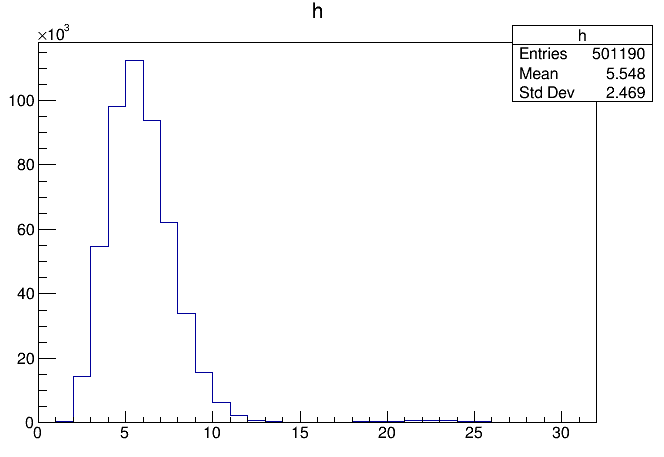 layer
hitlayer
HitTag=0
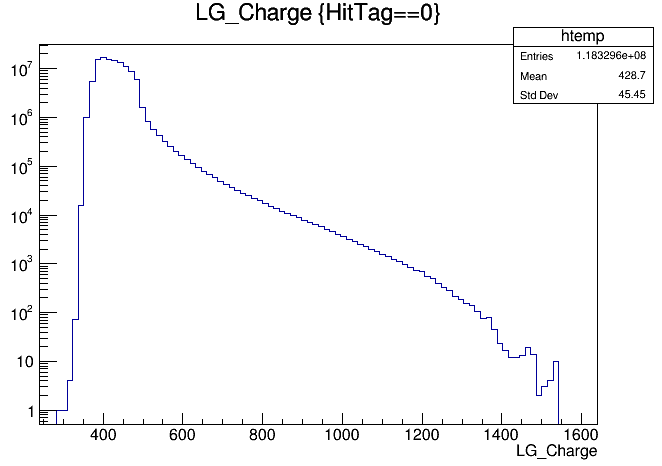 hittag=1
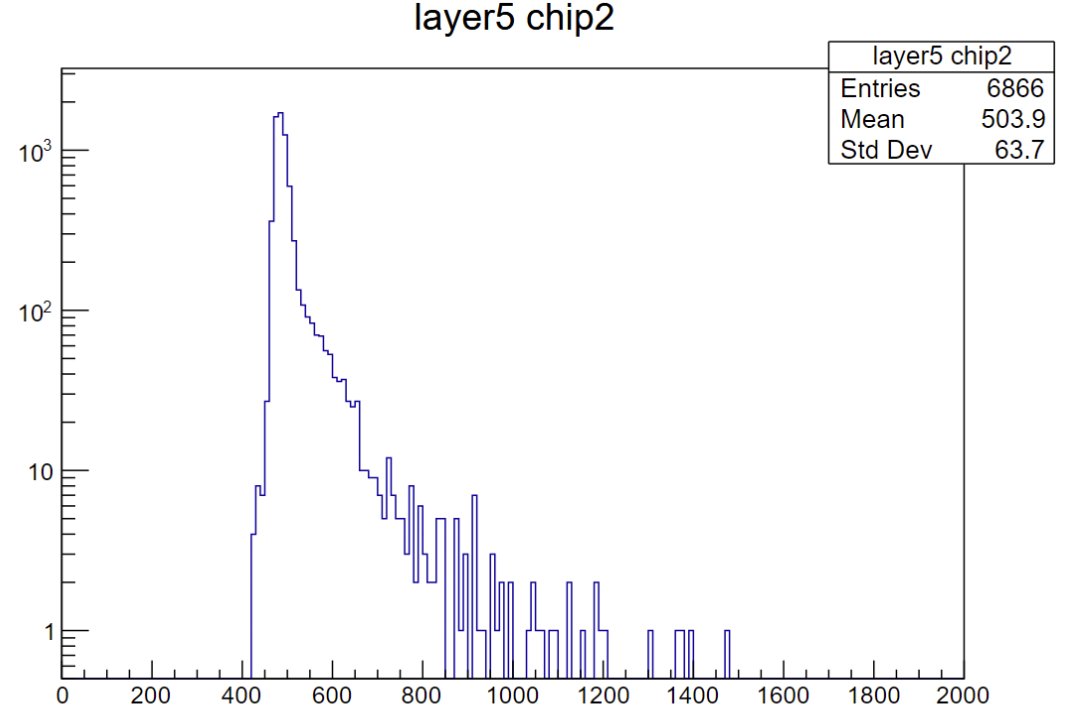 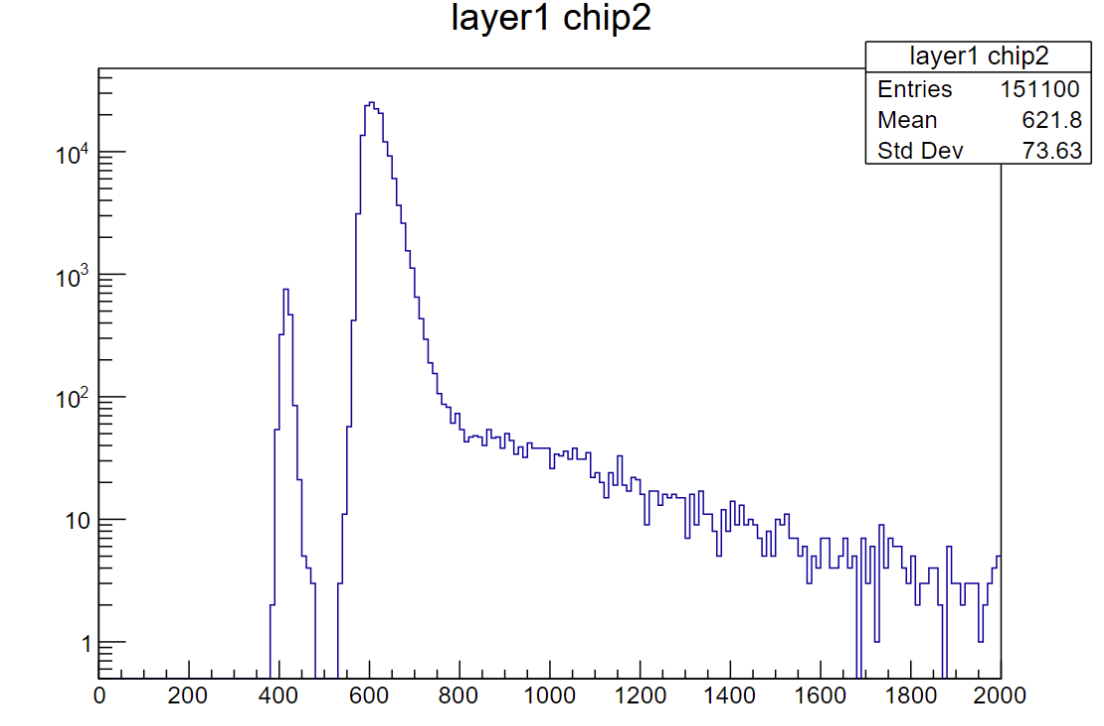 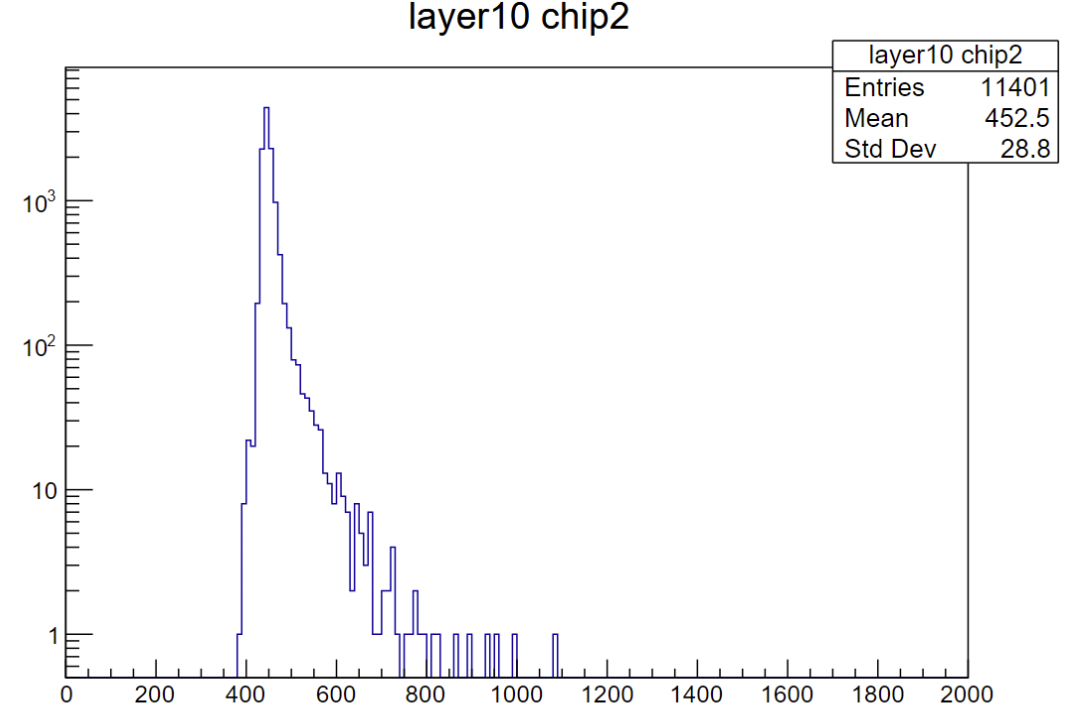 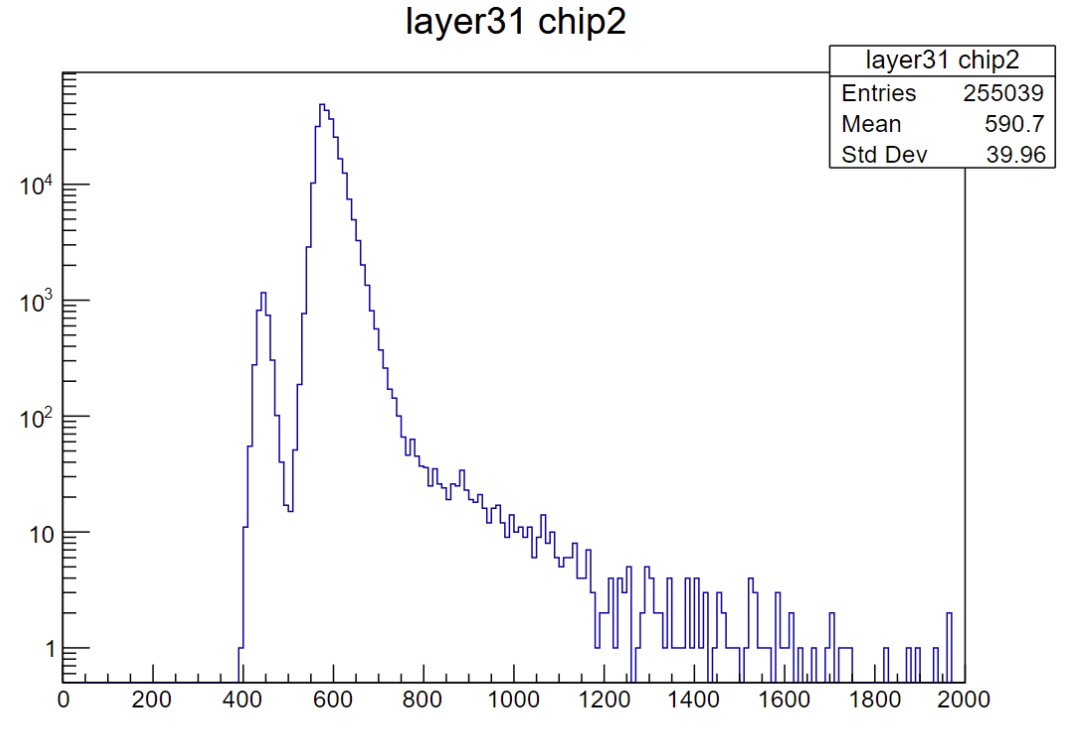 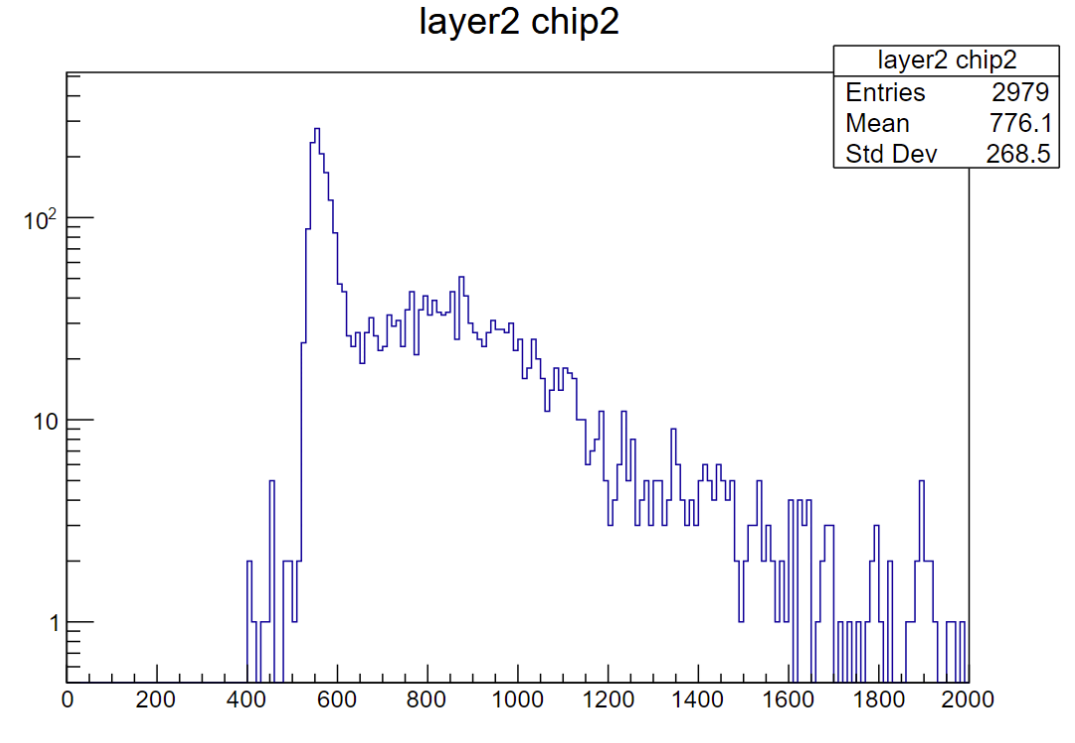